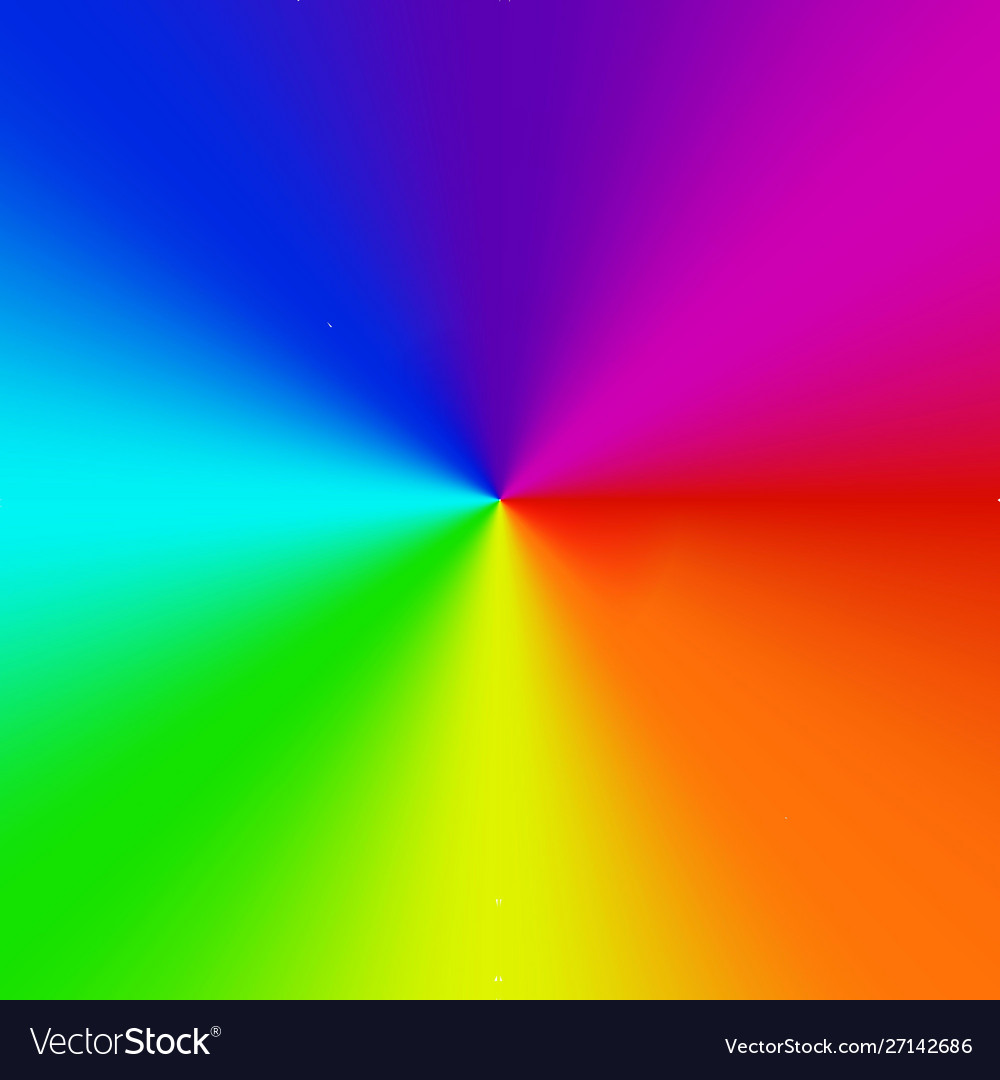 Class Agreements
No put downs of self or others.
Listen well.
Be willing to try new things.
Participate fully (but you have a right to PASS if you don’t want to share something.)
No gossip about anyone in the classroom, or outside.  This includes not telling us stories/information about people we may know.  
No gossip following the lesson. 
Others?   Questions about any?
   Please put thumbs up if you agree to this.
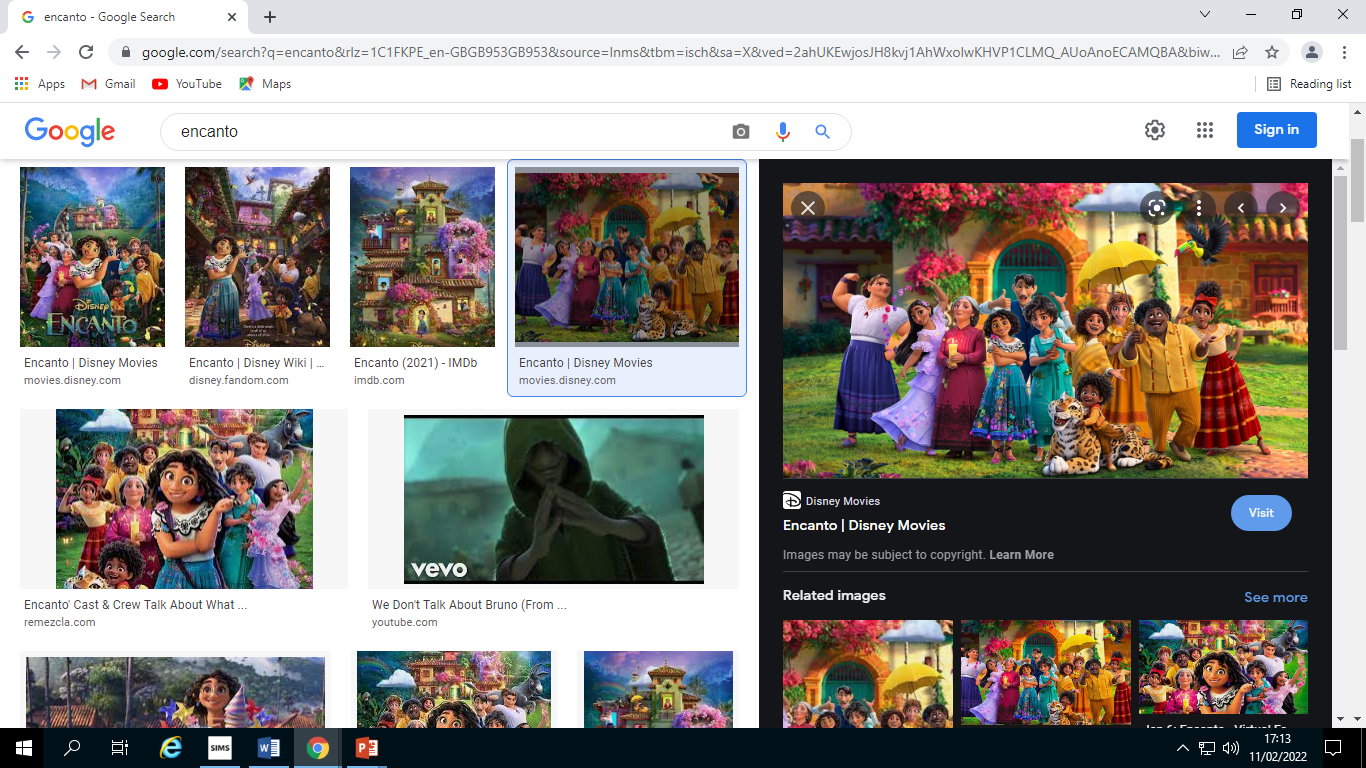 You will need your A3 cube net sheet from our previous lesson.
Turn to the “Cracking House Side.”  Spend two minutes reading the notes you made last week about “What difficulties can a family face?”
One of the root causes of the unhappiness in the Madrigal family is the past.
Watch the clip and re-cap the main problem with the family in Encanto.
https://www.youtube.com/watch?v=0Wuv3QEGItE
We find out that Mirable’s Grandmother (Abeula) lost her husband and bought up her three children as a single parent.  

She allowed this event to make her very controlling and unkind to certain characters such as Mirable.
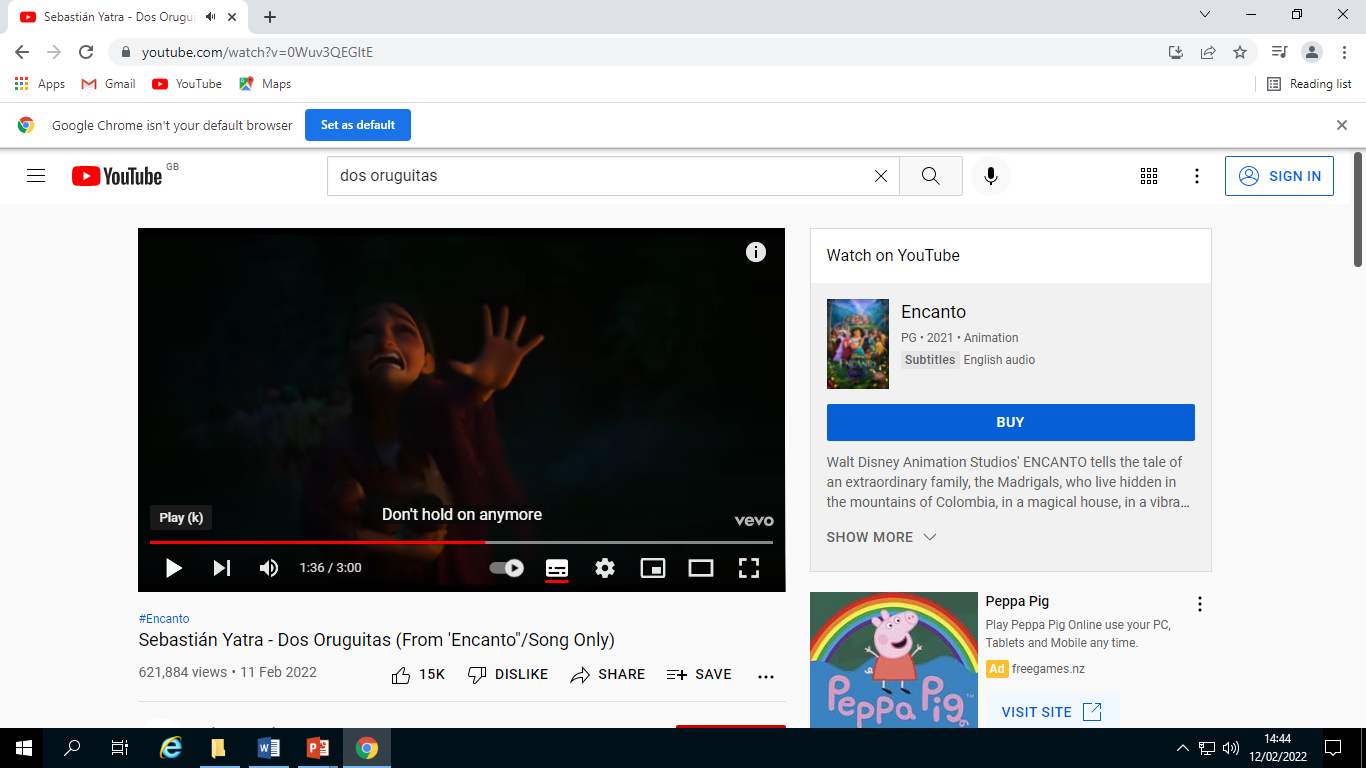 This represents something that can happen in families.
Very sad events from the past can be carried into the next generations.  Evidence shows that this continues until people in the family realise this and try to change.  In the film, Encanto, Mirabel does this.
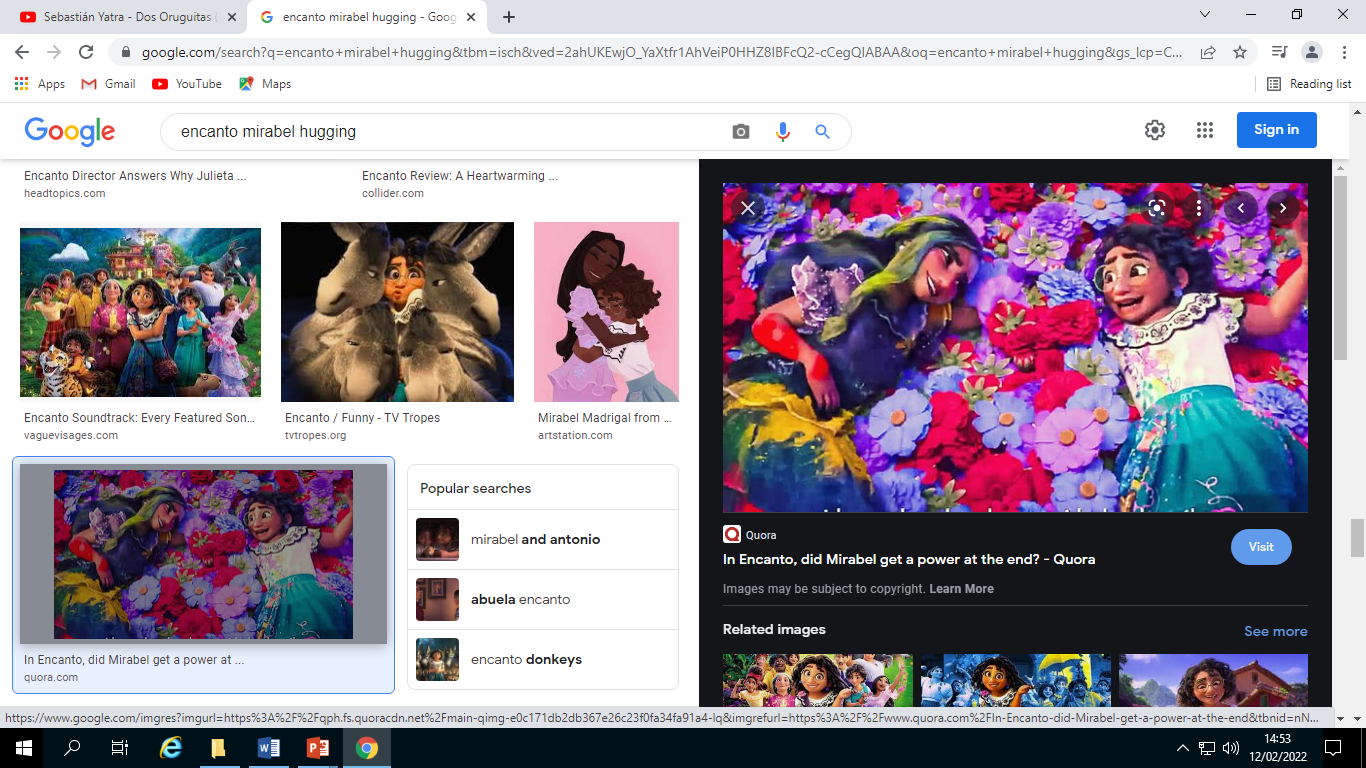 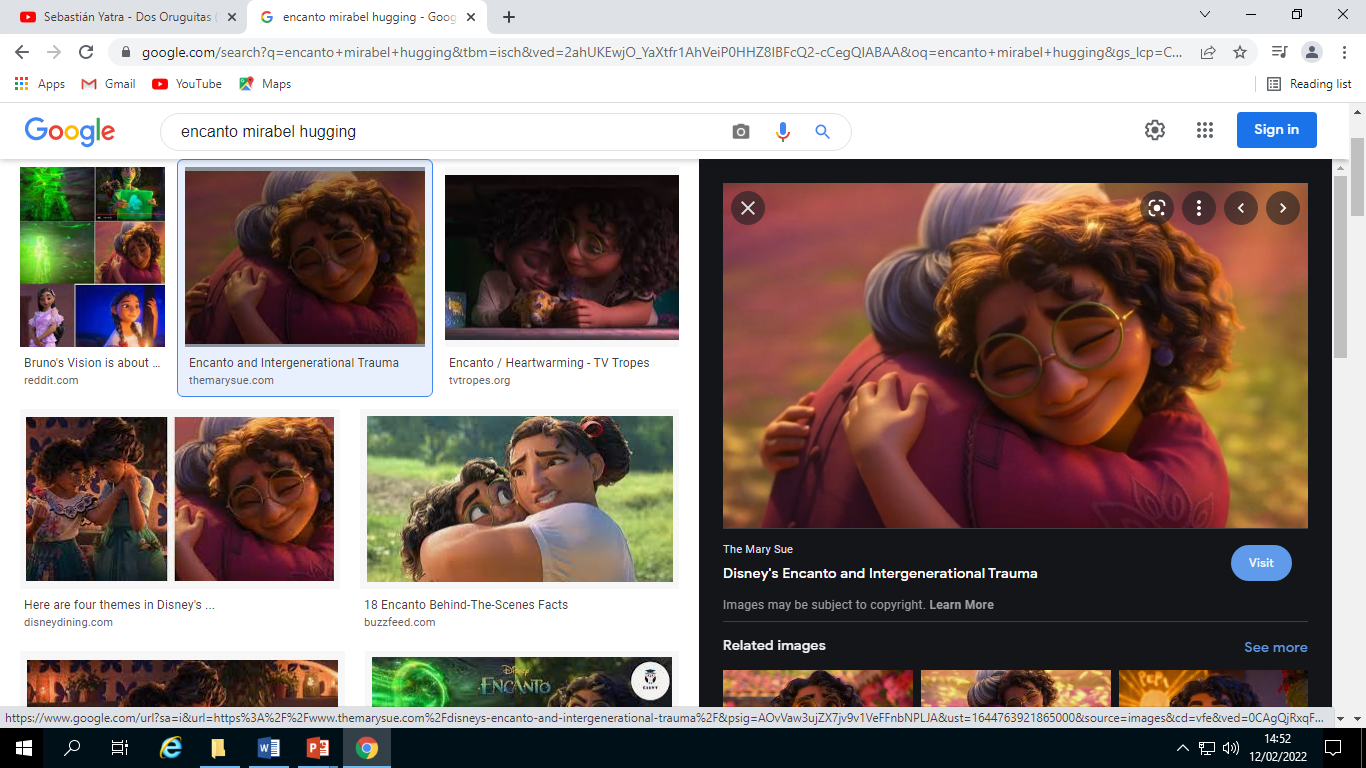 Mirabel is the only one who sees that the house is cracking and family are not happy under the surface.  She is honest, brave, kind and forgiving and helps everyone, including her Grandmother, realise they don’t have to be perfect.  She also helps her Grandmother overcome her grief for her husband.
The Miracle Candle and the actual house seem to help her do this.
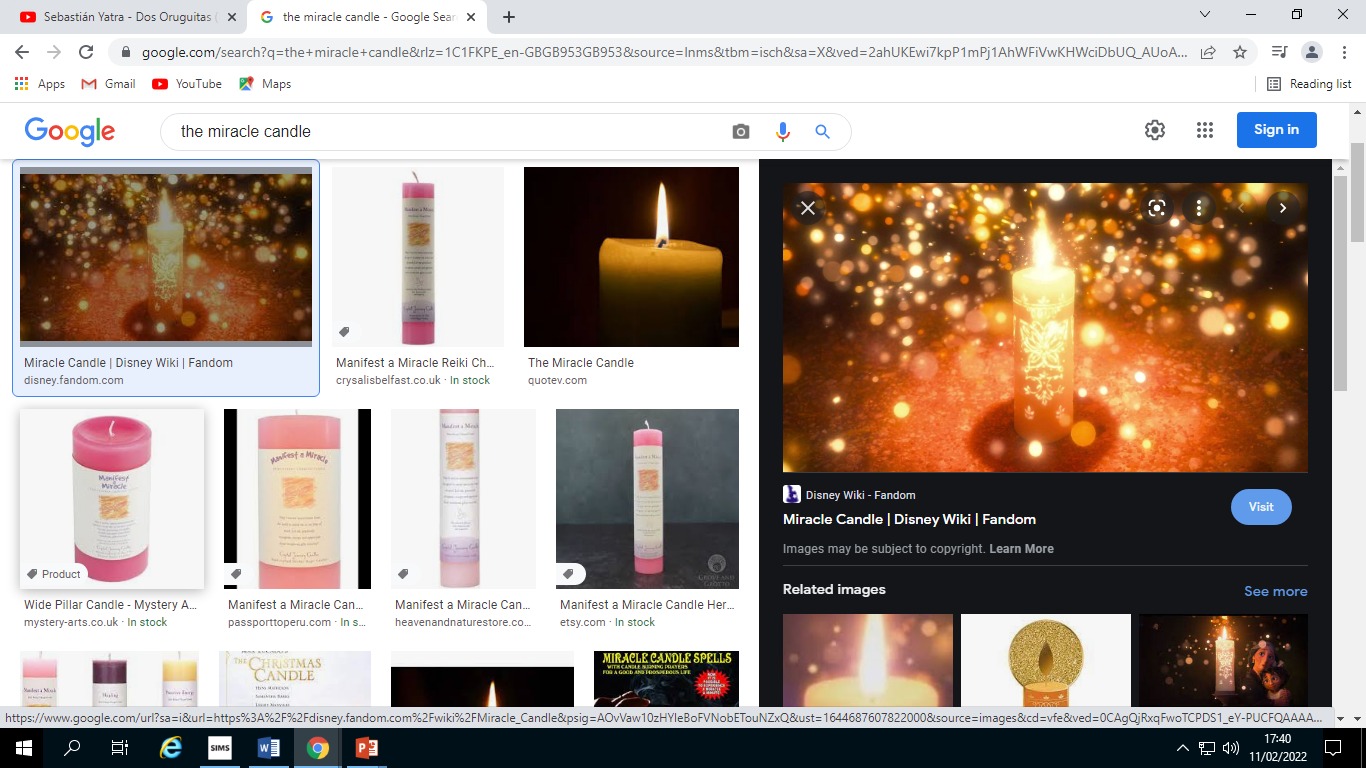 It is possible these things represent the spirit of her Grandfather.
This film is a reminder that we can’t control or change other people.  The only people we can change is ourselves, this could then have a positive effect on the whole family.  So today we are going to explore…
L.O: What will help us to live more happily with our family?
Success criteria: A completed box/candle of ideas to take home!
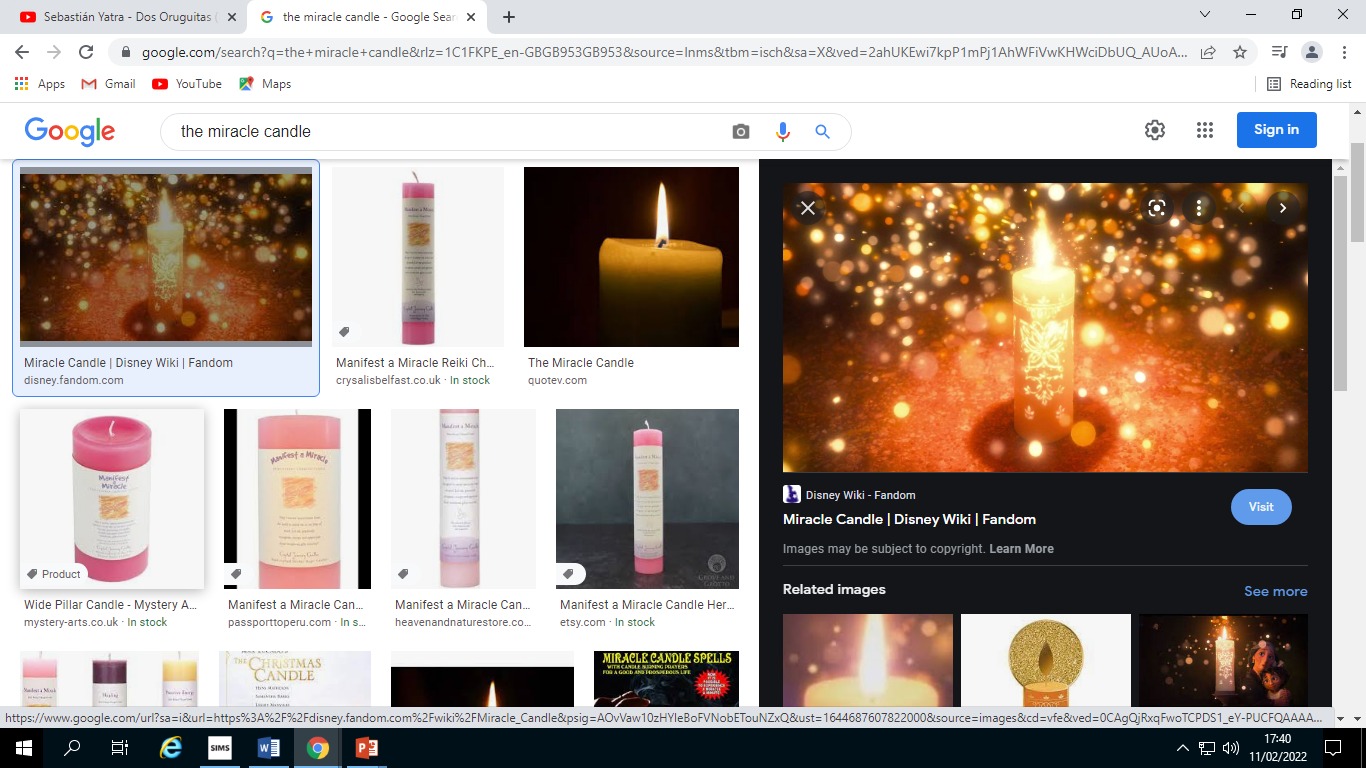 Turn your A3 cube net over to the Happy House Side.
What things can someone do to live more happily with their family.  Collect ideas on the whiteboard and then write them on the ‘cracks’ on this side.  You can use different colours.

Now watch this final Encanto clip.
Write down any other ideas that 
come to you.
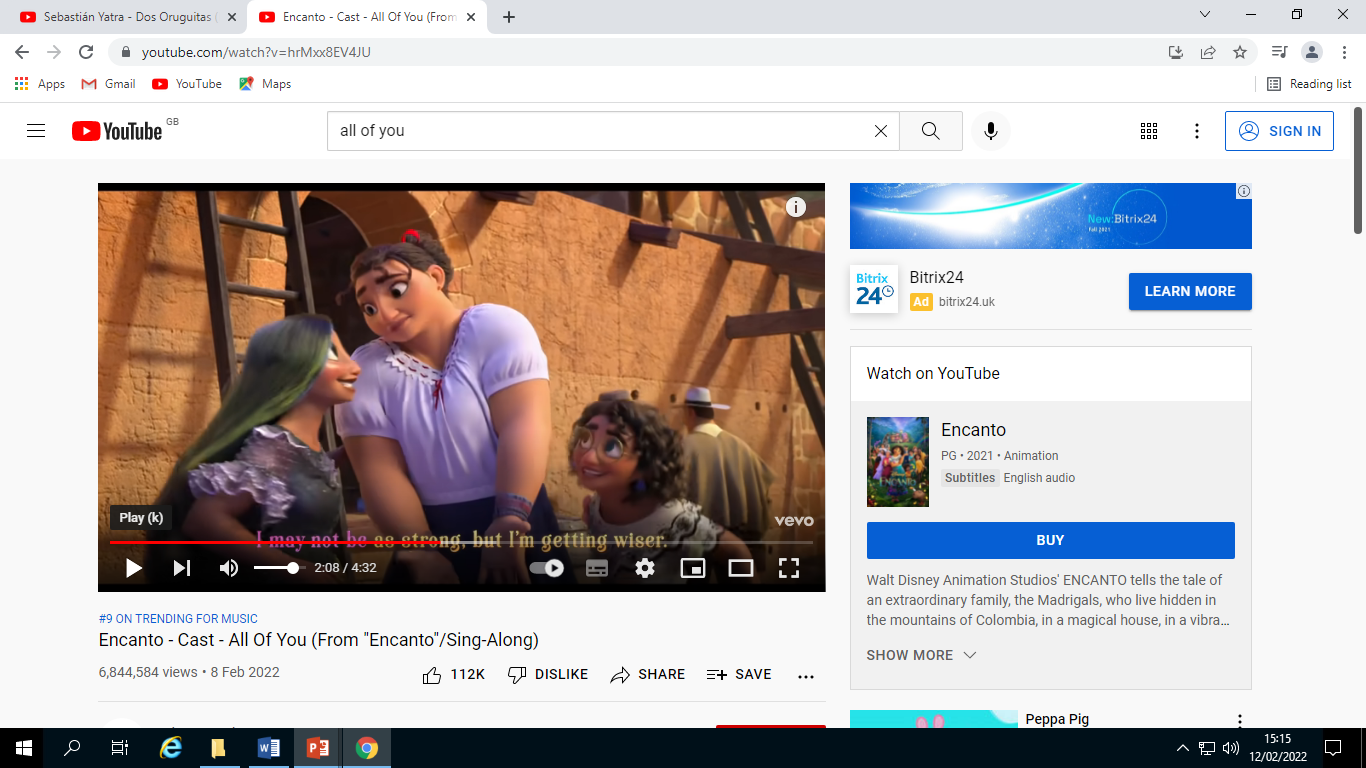 https://www.youtube.com/watch?v=hrMxx8EV4JU
Suggestions to add to your house.
Say sorry 
Forgive 
Accept help 
Be yourself.
Be kind
You now need a flames sheet.
On each flame, write an action you could do to help you live more happily with your family.  Use your work from today to help.

Here are some suggestions based on today’s work:
Say sorry and try to change if you have upset someone.
Forgive if they are trying to make up.
Accept help from others (e.g. Childline 08001111)
Be yourself and think of three things you are proud of.
Do a kind action for someone in your family.
Tell someone in your family something nice about them.
Think of something you like about each family member.
Think of three things that you are thankful for. 
Research ways to control your temper.
Research games to play with your family.  Play one!
Put your phone away when eating with family.  Listen to them.
How to make your candle box!
Cut out and make the 3D cube (you may want to add colour to the flame (see example.)
Cut out your flames and put them inside the box.
You could either pull out a flame and do one action each day, or pull out a flame when you are not getting on with your family.
Be the change you want to see.
If you would like more support due to family issues going on at the moment, here are some more things that you can do.
*Speak to a trusted adult in school (e.g. tutor, a teacher you trust.)
*Use the help services we have mentioned:
-Childline




(Soon the Selwood Website will have a section containing these links but you may want to write them down for you or a friend.)
Now clear away to this final song!
https://www.youtube.com/watch?v=JYaRHGq2ydY